「Google Colaboratory」のインストール
（初回時に必要）
Google Driveを開いて、新規ボタンをクリックします
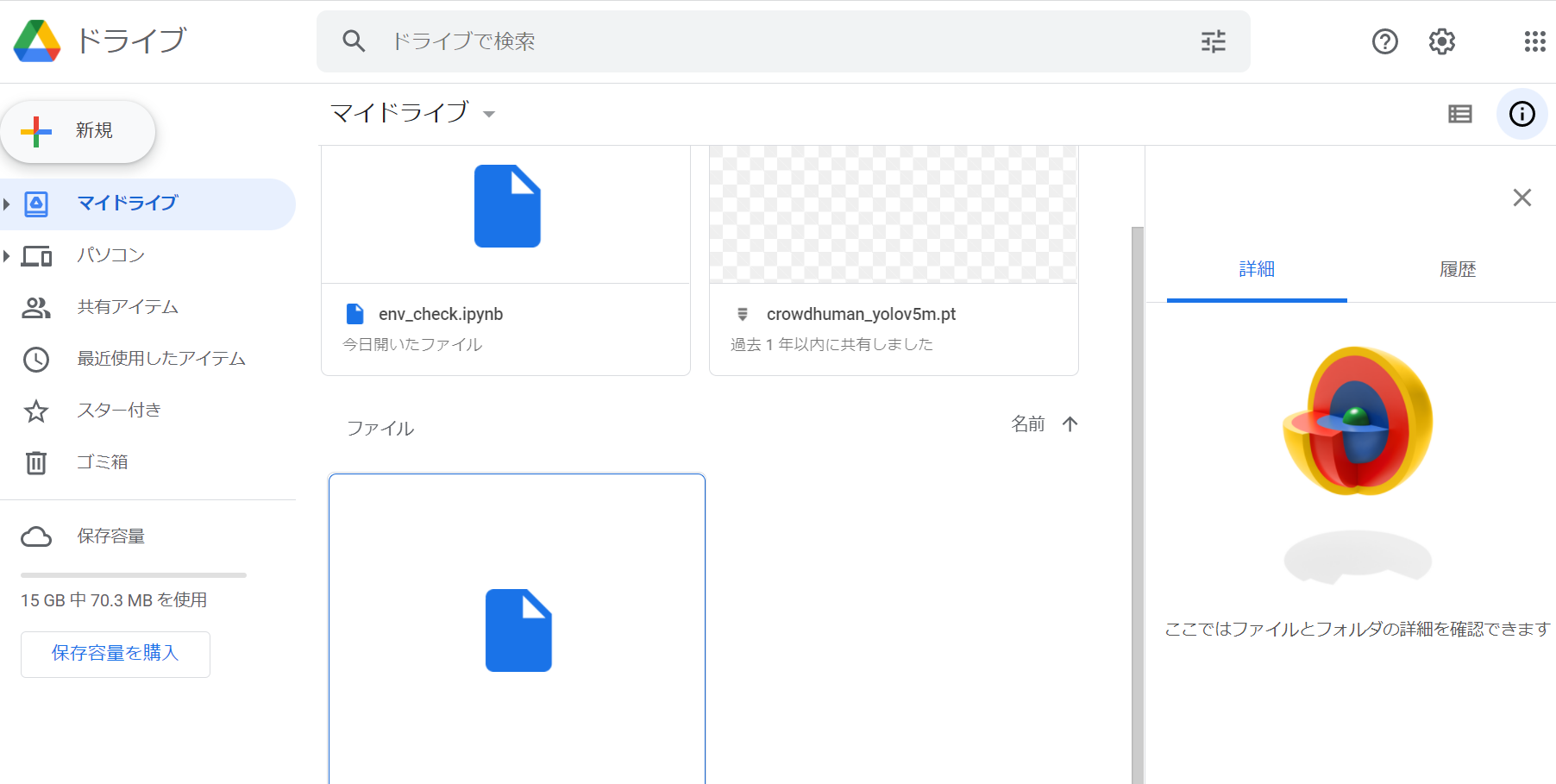 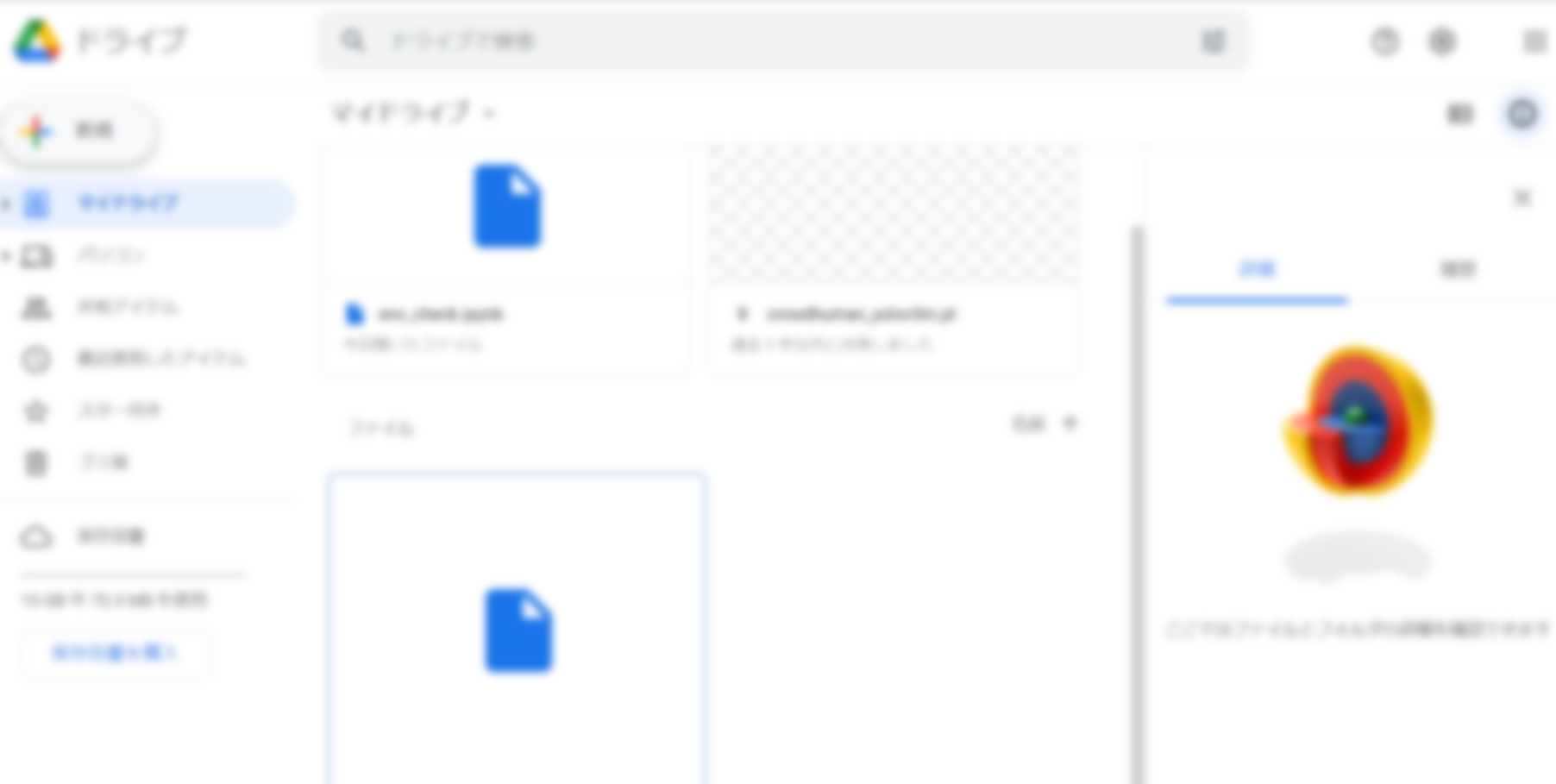 その他→アプリ追加をクリックします
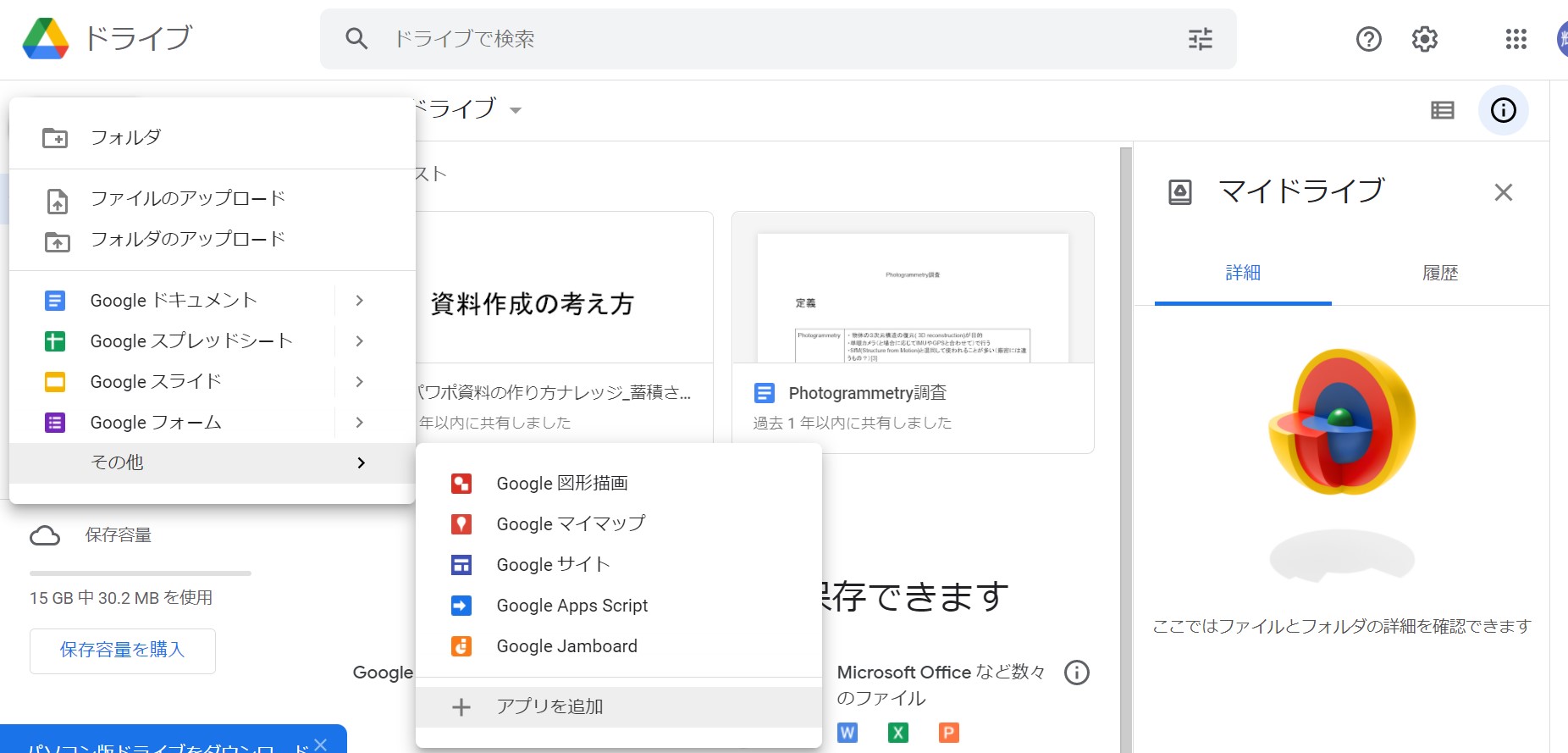 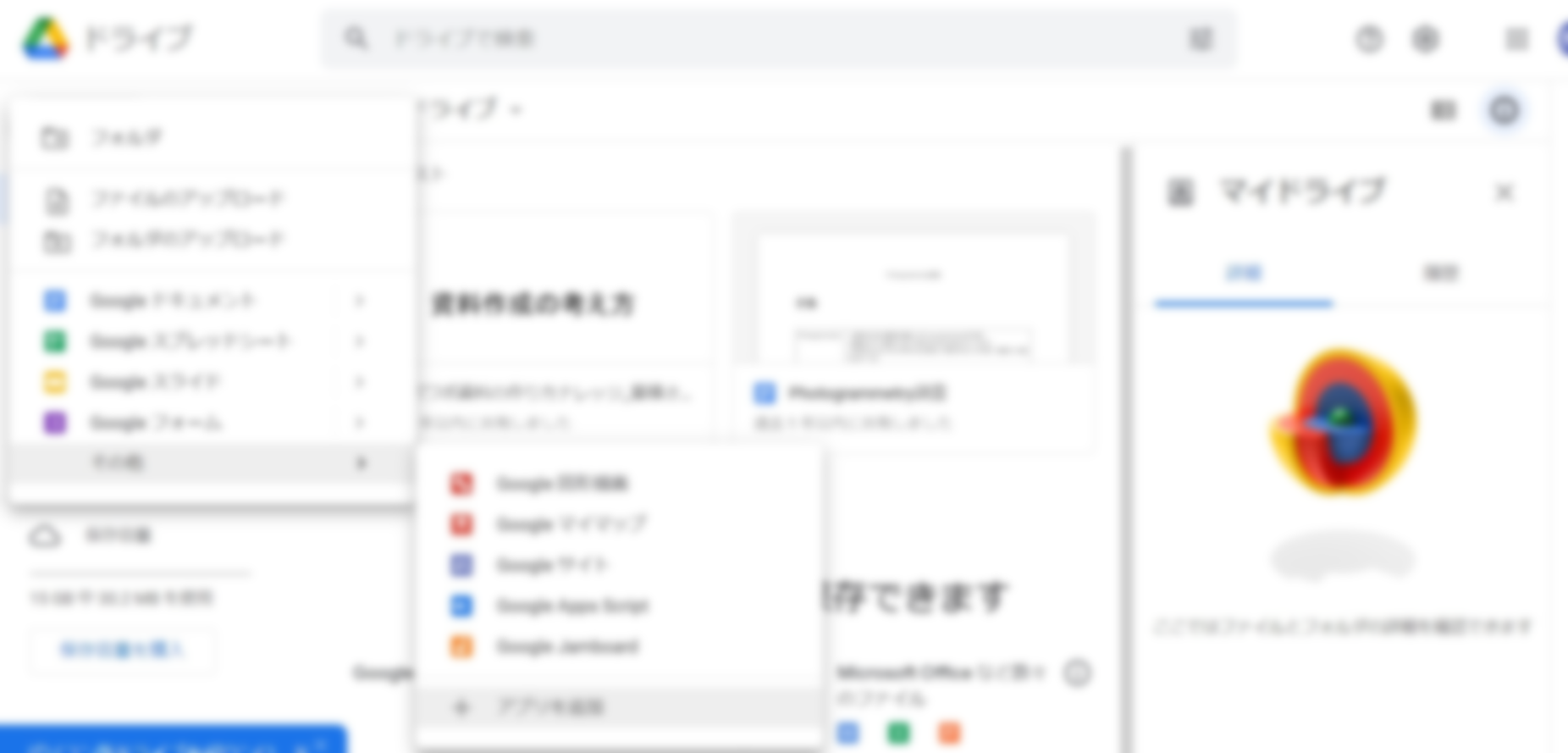 「Colaboratory」で検索し、出てきたアプリをクリックします
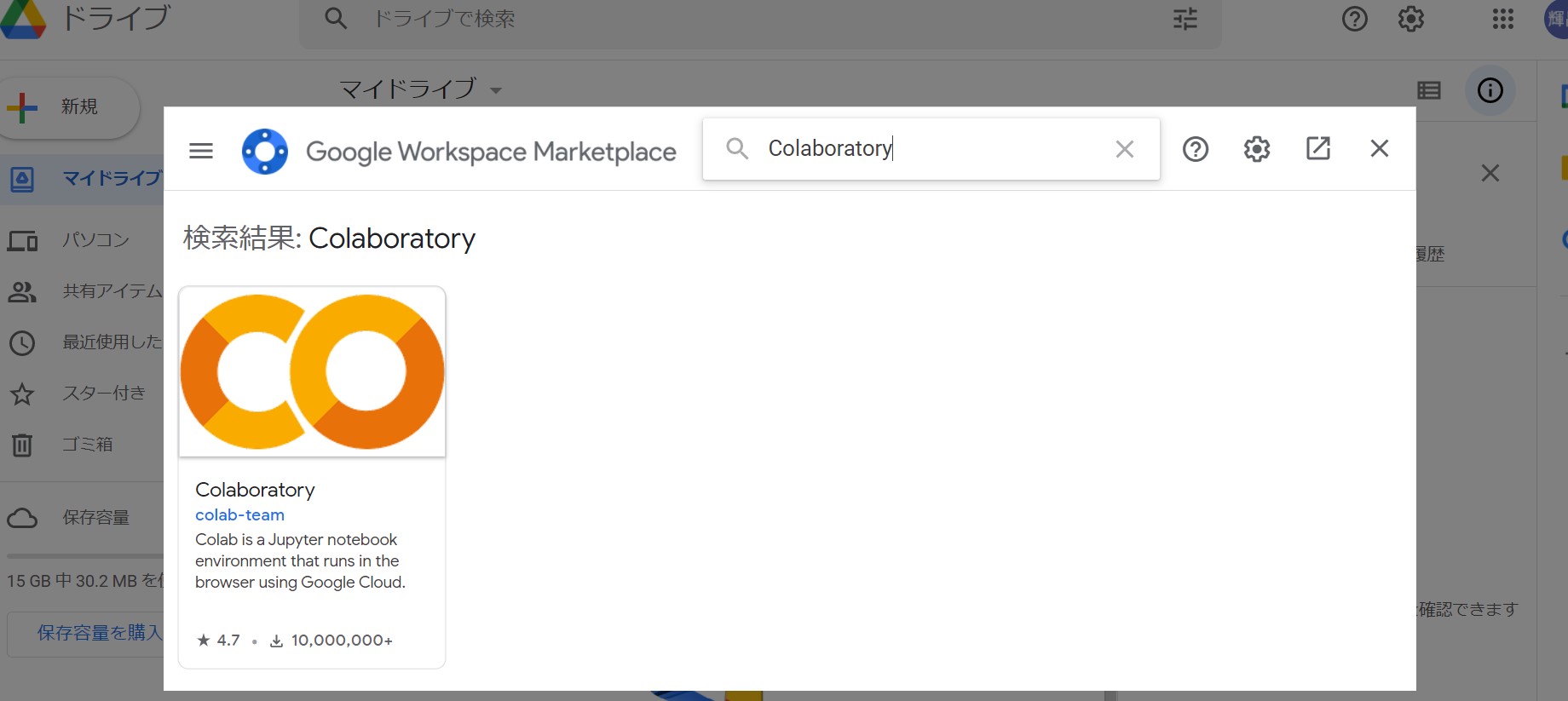 インストールをクリックします
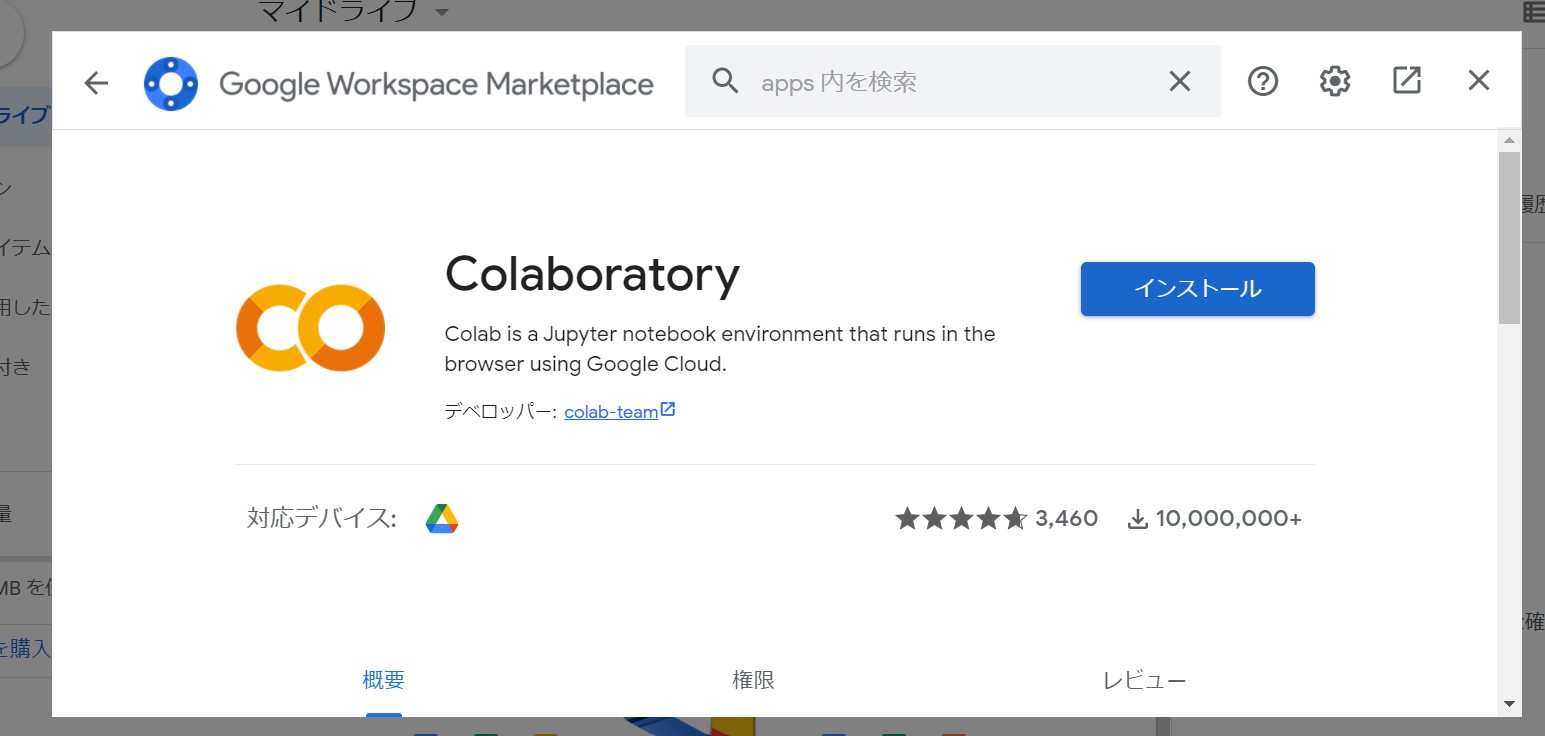 インストールの準備が表示されたら、「続行」をクリックします
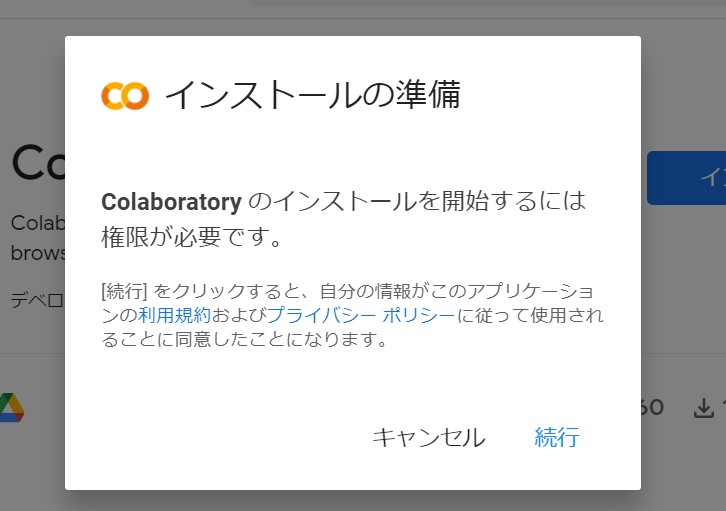 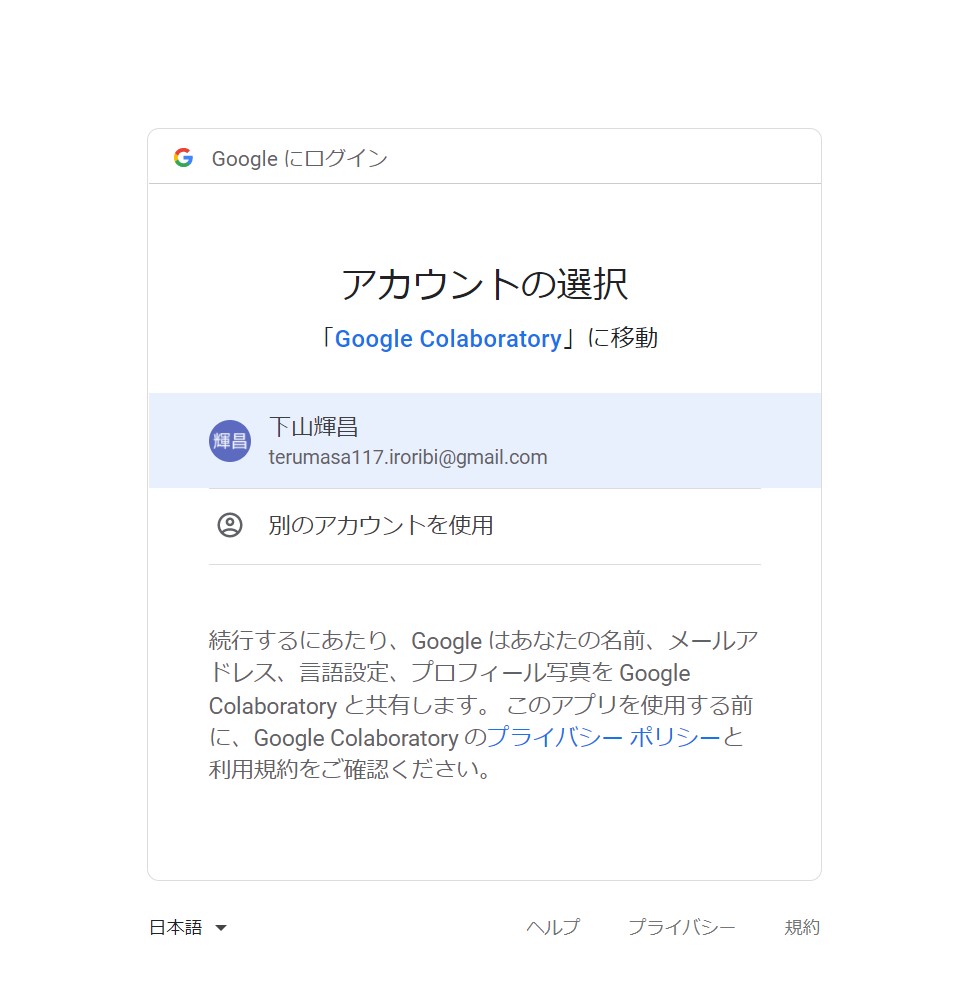 アカウントを選択画面で自分のアカウントをクリックします
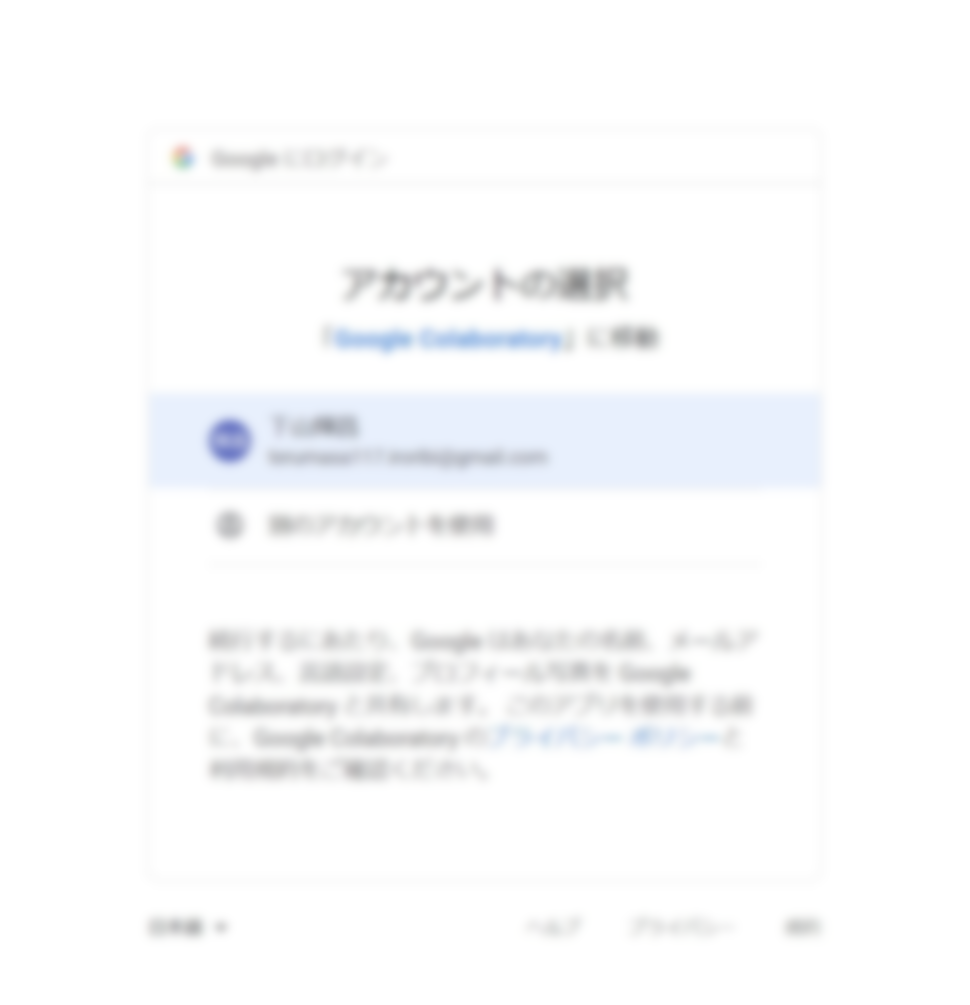 インストールが完了すると、下記画面が表示されます
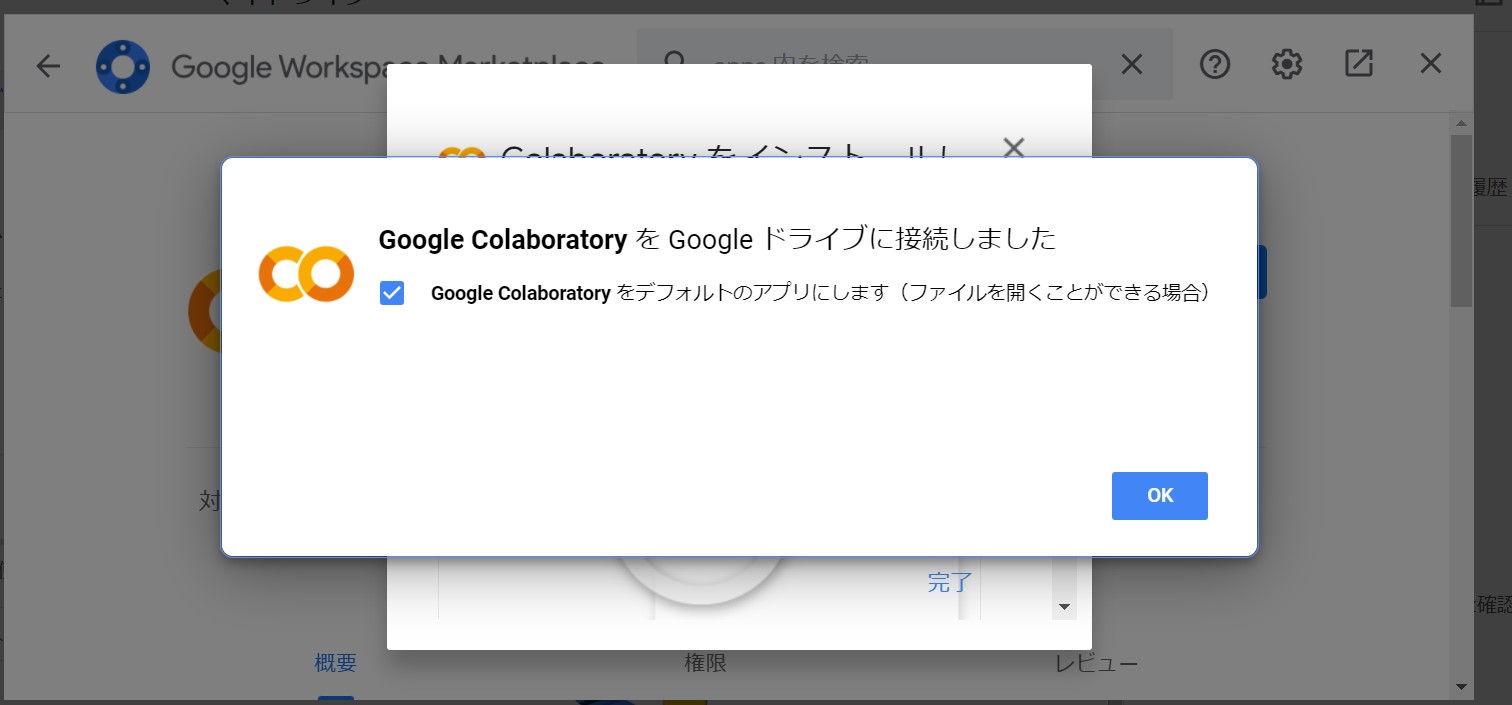 プログラムの動作確認時に必要
１．Driveにアップロード　　　 (マイドライブを右クリックして “ファイルをアップロード” を選択)
２．アップロードしたファイルを右クリックします。
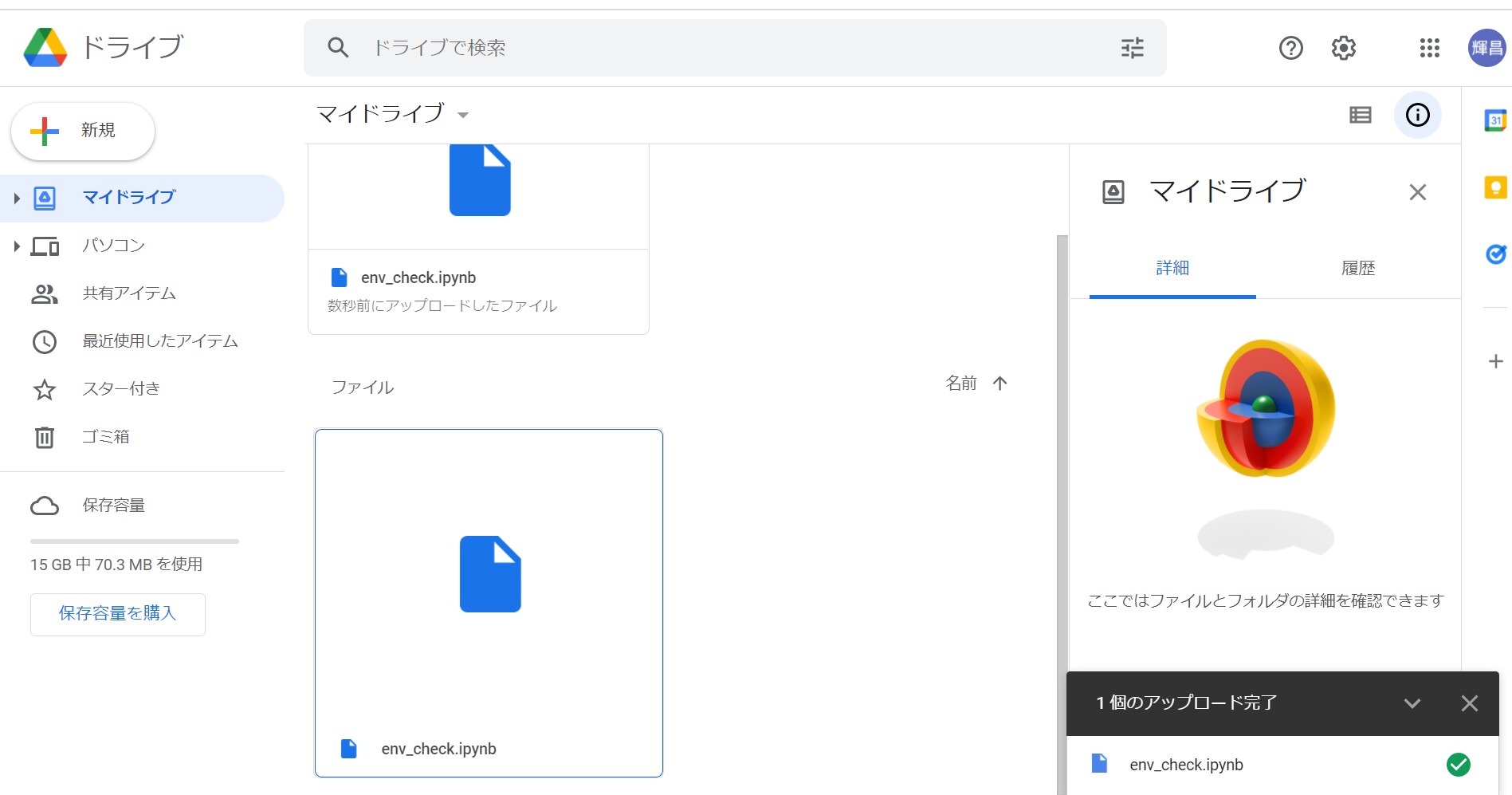 ３．”アプリで開く“ から、Google Colaboratoryを選択
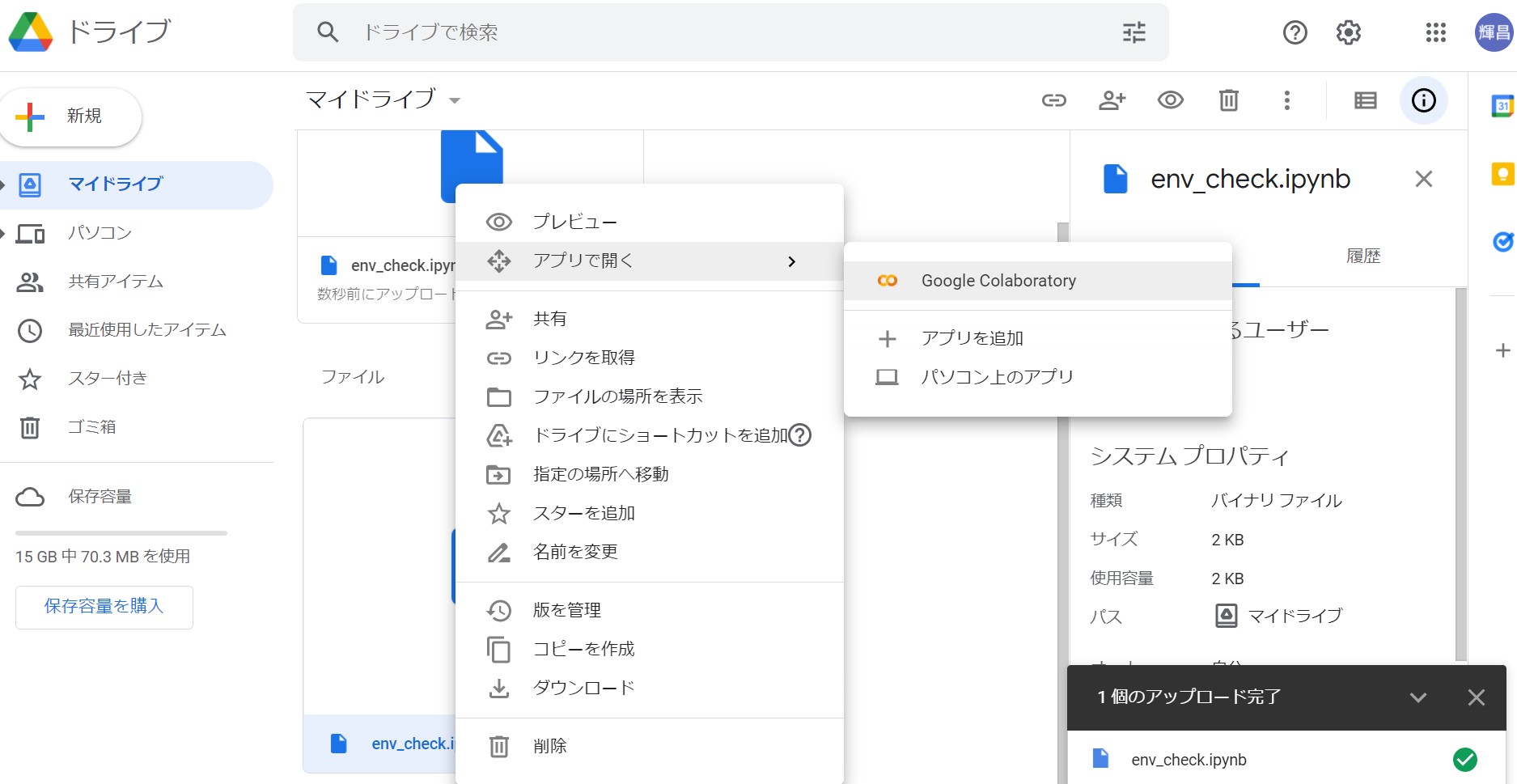 プログラムが表示されるので、上から順番に実行します。
※実行は、再生ボタンをクリックするか、
　　　　　セルを選択して「Shift」+「enter」で実行できます
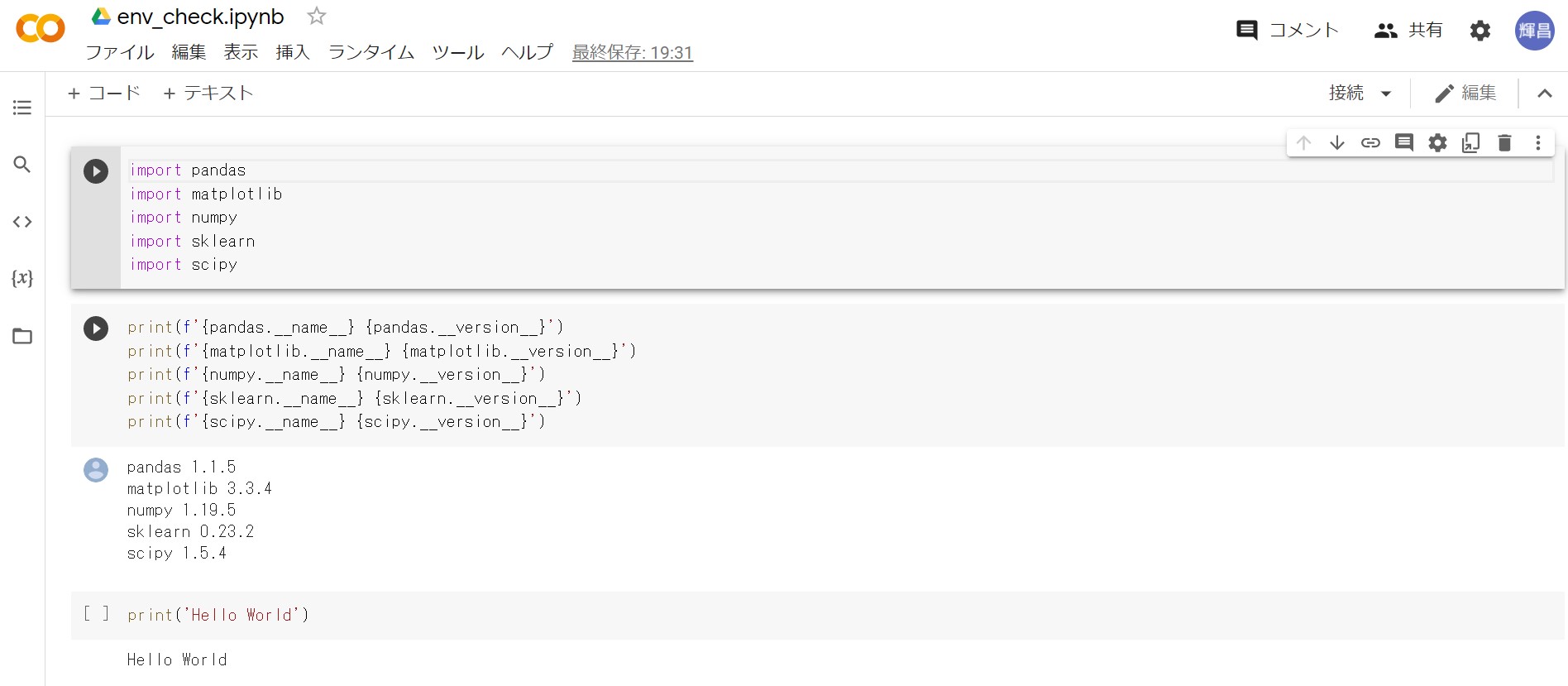